MODUŁ 3
Odblokuj swój blask przedsiębiorczości
Moduł 3
Jak zostać odnoszącym sukcesy przedsiębiorcą
Dlaczego umiejętności i cechy są tak ważne ? Jak je rozwijać, abyś mógła odnieść sukces jako przedsiębiorca.

.
Ten moduł poprowadzi Cię w Twojej podróży po przedsiębiorczości w oparciu o Twoje umiejętności i cechy.
Dowiesz się, jak stać się bardziej społecznie związany z informacjami, kolegami, doradcami i ekspertami w tej dziedzinie.
Uświadom sobie że istnieją różne rodzaje przedsiębiorców i ich sukcesy na podstawie ich różnych cech, umiejętności i podejścia
Pozostań w kontakcie z przemysłem
Jak pozostać w kontakcie z przemysłem, aby kierować przyszłymi decyzjami, kontynuować rozwój przedsiębiorczości i… odblokować swój blask!
Studia przypadków z 8 różnych typów przedsiębiorców i ich sukcesów… Przypadkowy przedsiębiorca, introwertyk, niepewny, ale mimo to wypróbowany
Studia przypadków z życia 7 innowacyjnych kobiet
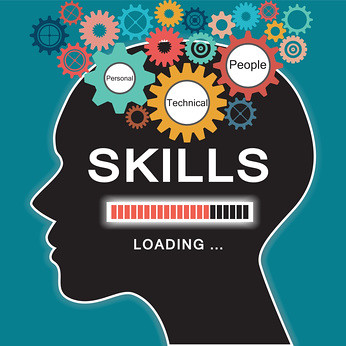 SEKCJA 1:
Jak zostać odnoszącym sukcesy przedsiębiorcą
Dlaczego umiejętności i cechy są tak ważne i jak je rozwijać, abyś mógł odnieść sukces jako przedsiębiorca.
Musi mieć cechy i umiejętności odnoszącego sukcesy przedsiębiorcy
Co trzeba zrobić, aby odnieść sukces? Z pewnością pomocne są umiejętności technologiczne lub wiedza specjalistyczna w danym obszarze, lecz nie definiują one cech przedsiębiorczości.
Zamiast tego kluczowymi cechami są cechy, takie jak kreatywność, umiejętność radzenia sobie z trudnościami oraz umiejętności społeczne potrzebne do budowania wspaniałych zespołów.
Jeśli chcesz założyć firmę, musisz nauczyć się konkretnych umiejętności, które leżą u podstaw tych cech. W poniższej sekcji przyjrzymy się niektórym z najważniejszych cech i umiejętności odnoszących sukcesy przedsiębiorców.
https://medium.com/swlh/10-must-have-traits-of-a-successful-entrepreneur-d46519452b0e
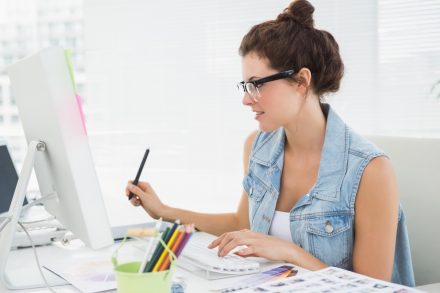 Musi mieć cechy i umiejętności odnoszącego sukcesy przedsiębiorcy
Umiejętności
Research
Skupienie
Uczenie się
Komunikacja
Zarządzanie gotówką
Rozwiązywanie problemów
Podejmowanie ryzyka
Zarządzanie czasem
Zarządzanie ludźmi


https://www.entrepreneur.com/article/249137
Cechy
Pasja
Mocna etyka pracy
Umiejętności silnych ludzi
Determinacja
Kreatywność
Konkurencyjność
Self Starter
Otwartość
Pewność siebie
Zdyscyplinowanie


https://medium.com/swlh/10-must-have-traits-of-a-successful-entrepreneur-d46519452b0e
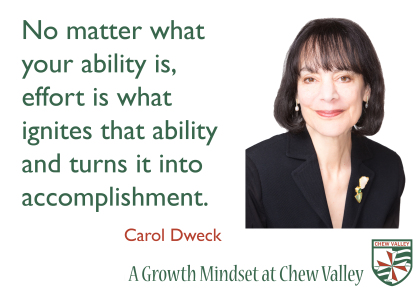 Różnica między umiejętnosciami a cechami
Umiejętności to zadania, które możesz wykonać dobrze, podczas gdy cechy są zazwyczaj definiowane jako cechy twojego charakteru.
Uczysz się i nabywasz umiejętności w życiu / pracy, podczas gdy cechy są teoretycznie nabywane przez ciebie poprzez genetykę lub doświadczenia życiowe.
Zdobywanie umiejętności jest osiągalne i możliwe do opanowania poprzez trening. Możesz wzmocnić / odblokować nowe cechy i pasje na różnych etapach życia.
https://bizfluent.com/info-8247704-differences-between-skills-traits.html
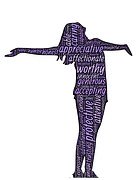 Sposoby poprawy umiejętności i cech związanych z przedsiębiorczością
Jako przedsiębiorca możesz urodzić się z pewnymi cechami, takimi jak wzrok, intuicja i kierowanie. Możesz nawet mieć mnóstwo pomysłów na wynalazek. Istnieje popularne powiedzenie: Ciężka praca bije talent, gdy talent nie pracuje wystarczająco mocno. Jest to szczególnie prawdziwe w świecie przedsiębiorczości. Nie ma znaczenia, ile pasji, kreatywności lub motywacji masz jako przedsiębiorca, bez odpowiednich umiejętności i perspektywy będziesz walczył o rozwój swojej firmy.
Istnieje kilka różnych rodzajów przedsiębiorców, ale najbardziej udani przedsiębiorcy mają umiejętności i atrybuty, które pomogły im osiągnąć fenomenalny sukces, taki jak umiejętność radzenia sobie z porażkami, koncentracja na właściwych klientach, zwiększenie wydajności, zatrudnienie efektywnych ludzi i zarządzanie pieniędzmi.
Sposoby poprawy umiejętności i cech związanych z przedsiębiorczością
Dołącz do społeczności przedsiębiorców: wchodź w interakcje z przedsiębiorcami, którzy przeszli już wszystkie trudy i zdobądź nową wiedzę, którą możesz zastosować
Znajdź mentora biznesowego: mentorzy biznesowi zazwyczaj udzielają bardzo szczegółowych porad na temat Twojej firmy i mogą pomóc Ci poprawić umiejętności w zakresie przedsiębiorczości.
Czytaj więcej: Poszerza swoją wiedzę i daj nowe spojrzenie na zarządzanie przedsiębiorstwem. Czytaj blogi dla małych firm, aby uczyć się i doskonalić swoje umiejętności.
Słuchaj podcastów biznesowych: podcasty zapewniają szczegółowy wgląd w to, jak przedsiębiorcy wykorzystują Internet do rozwijania swoich firm za ułamek kosztów tradycyjnych metod marketingowych.
Ucz się na błędach: Jedną rzeczą, którą powinieneś zawsze robić, jest refleksja nad przeszłymi decyzjami i zadanie sobie pytania: jak mogłem to zrobić lepiej?
https://businessfirstfamily.com/improve-entrepreneurial-skills/
Oceń swój potencjał przedsiębiorczości!!
Czy masz to, czego potrzeba, aby zostać przedsiębiorcą?
Jakim jesteś przedsiębiorcą? Jakie są twoje mocne i słabe strony w zakresie przedsiębiorczości? Jakim jesteś liderem? Jak bardzo jesteś elastyczny?
Zrób kilka testów i dowiedz się…
Najpierw oceń / sprawdź swoje umiejętności inżynierskie!
Jako inżynier zatrudniasz już codziennie mieszankę umiejętności. Przywództwo i komunikacja to umiejętności interpersonalne, które pozwalają inżynierom regularne sukcesy.

Te miękkie umiejętności uzupełniają „twarde” umiejętności techniczne, takie jak programowanie lub praktyczna znajomość chemii, które odnoszą się do Twojej dziedziny pracy.

Inżynierowie naturalnie rozwiązują problemy oraz tworzą wszystko, od biologii po programowanie komputerowe. Jak wiadomo, inżynieria polega zasadniczo na rozwiązywaniu problemów i wielozadaniowości, a to oznacza znalezienie nowych sposobów zastosowania istniejącej wiedzy - proces naprawdę kreatywny. Być może pociągała Cię inżynieria ze względu na jej kreatywny element ?!
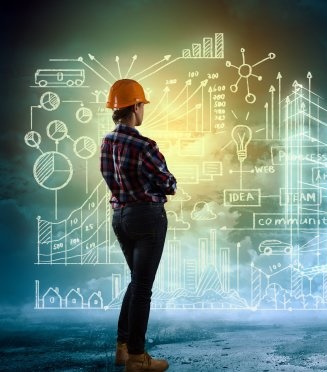 Source https://www.thebalancecareers.com/list-of-engineering-skills-2063751
Najpierw oceń / sprawdź swoje umiejętności inżynierskie!
Inżynieria jest bardzo techniczna i polega na zwięzłej i dokładnej komunikacji między kolegami. Ale będziesz także musiał komunikować się z osobami spoza branży, takimi jak klienci, a czasem ogół społeczeństwa, które nie ma wykształcenia technicznego. Niektóre kluczowe umiejętności komunikacyjne obejmują:
Inteligencja emocjonalna
Umiejętności prezentacji
Aktywne słuchanie
Motywacja
Negocjacja
Umiejętność wyjaśnienia i parafrazowania
Tolerancja na stres
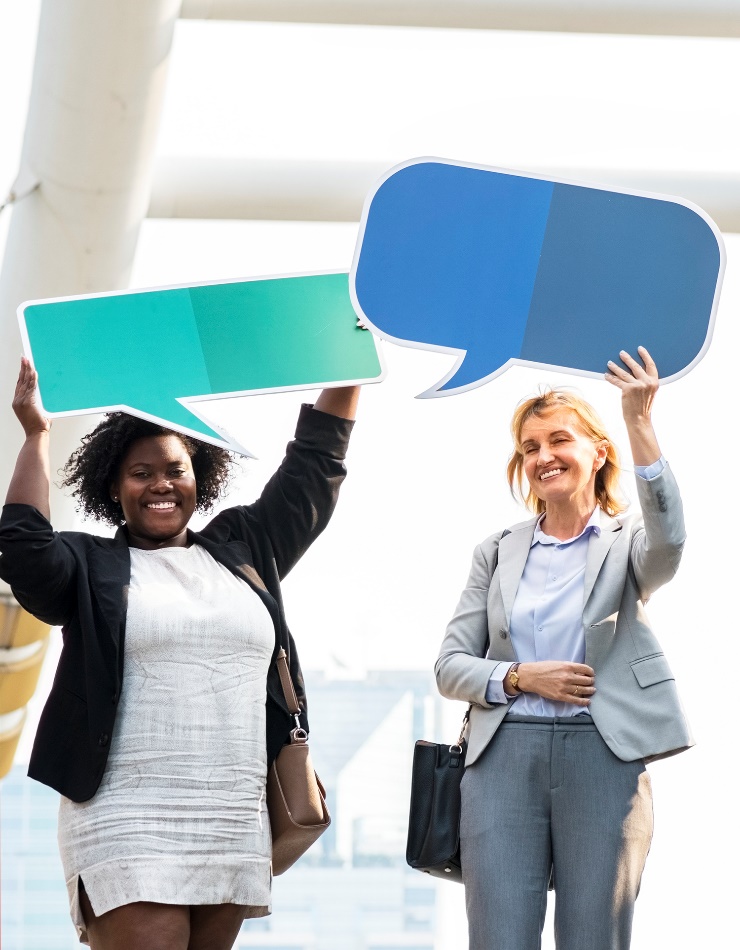 Source https://www.thebalancecareers.com/list-of-engineering-skills-2063751
Najpierw oceń / sprawdź swoje umiejętności inżynierskie!
Często w pracy inżynierskiej musisz zarządzać projektem lub zespołem. Będzie to obejmować integrację z działami pomocniczymi, starając się dotrzymywać terminów w budżecie.

Ze względu na wymagania administracyjne wymagane od większości inżynierów, zostają oni dyrektorami generalnymi, liderami i PRZEDSIĘBIORCAMI!
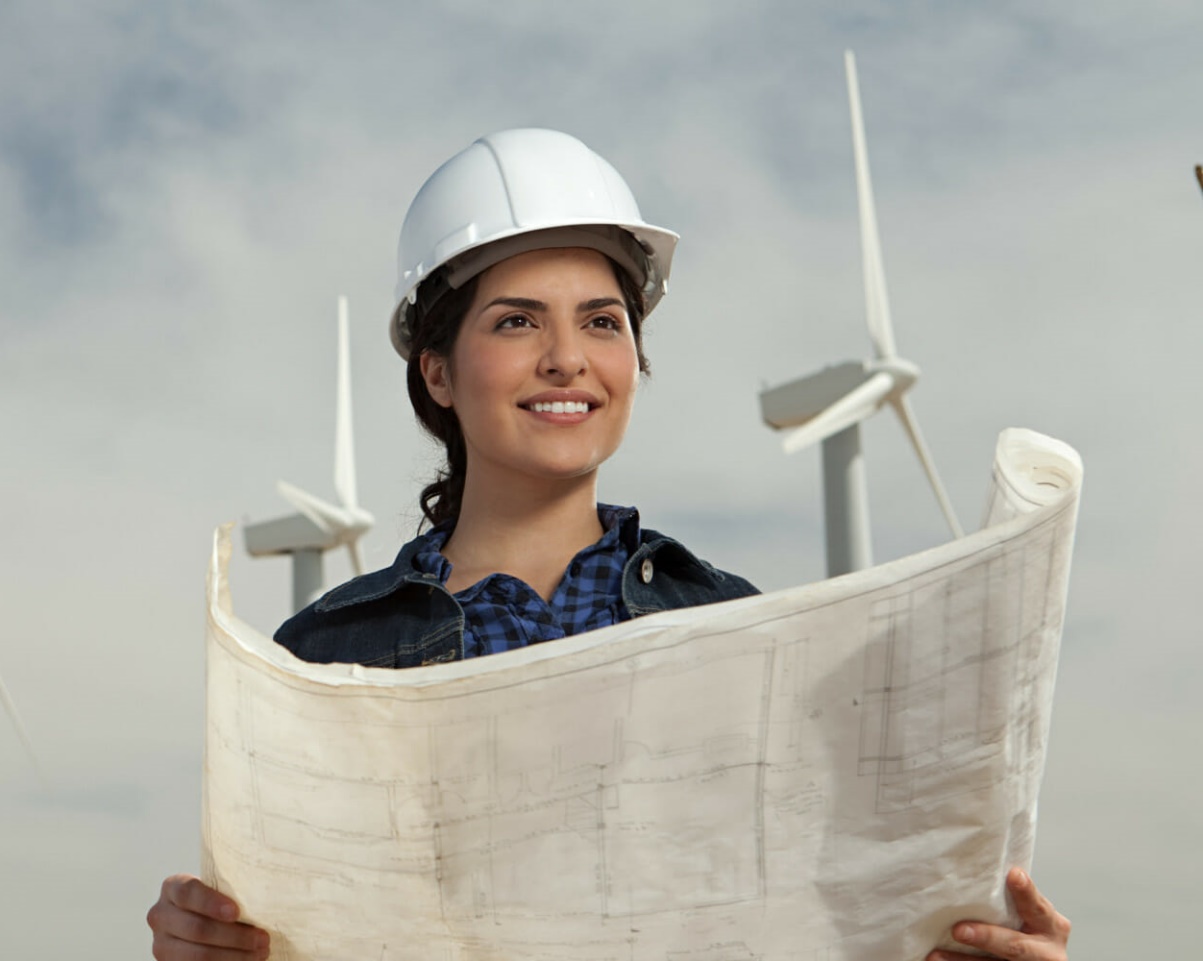 Source https://www.thebalancecareers.com/list-of-engineering-skills-2063751
Najpierw oceń / sprawdź swoje umiejętności inżynierskie!
Inżynierowie prawie nigdy nie pracują sami; Aby zrealizować swoje projekty będziesz współpracować z szeroką gamą pracowników, zarówno inżynierami, jak i osobami spoza działu. Praca zespołowa jest istotą integracji i współpracy działów.
Musisz być w stanie współpracować z różnymi typami ludzi na każdym poziomie, stosując umiejętności tak różnorodne, jak komunikacja werbalna i odpowiedni język ciała do ustalania celów i ustalania priorytetów. Potrzebujesz charakteru i uczciwości, które skłonią innych do zaufania i polegania na tobie podczas wspólnej pracy.
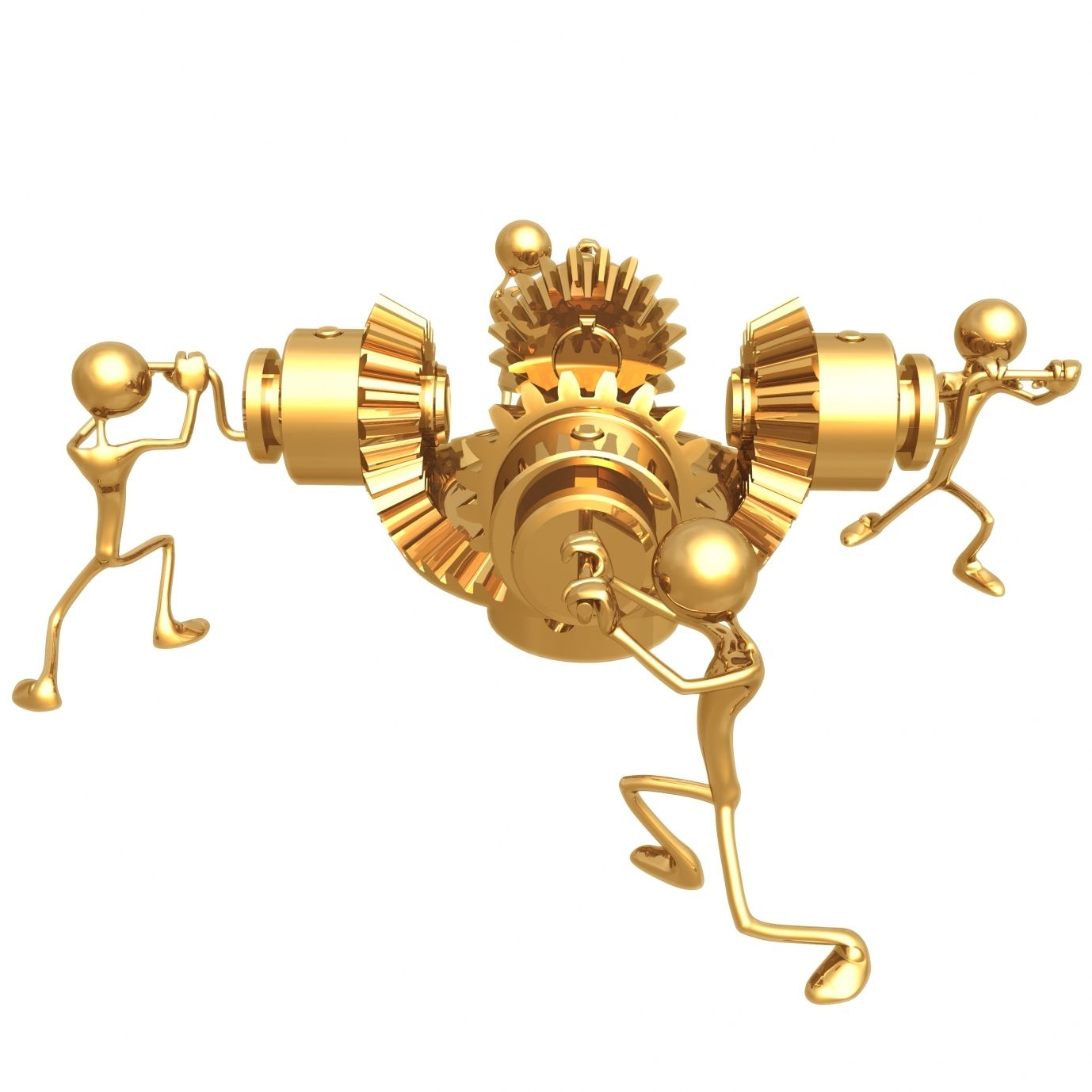 Source https://www.thebalancecareers.com/list-of-engineering-skills-2063751
This Photo by Unknown Author is licensed under CC BY-NC-ND
Najpierw oceń / sprawdź swoje umiejętności inżynierskie!
Projekty inżynieryjne są niezwykle złożone.
Czasami angażują dziesiątki, jeśli nie setki ludzi.
Niewielki błąd w dowolnym momencie podczas planowania, rozwoju lub budowy może spowodować awarię.
Nieudany projekt nie tylko traci pieniądze, ale może mieć znacznie poważniejsze konsekwencje, ponieważ wady projektu mogą zranić, a nawet zabić ludzi.
Dlatego dbałość o szczegóły jest bardzo ważną kluczową umiejętnością inżynierską!
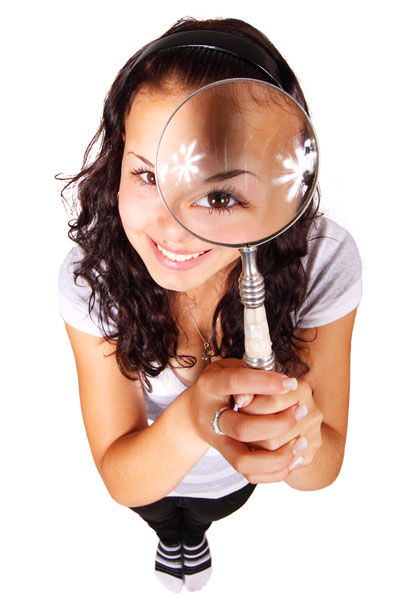 Source https://www.thebalancecareers.com/list-of-engineering-skills-2063751
Twoje umiejętności inżynieryjne stosowane w środowisku przedsiębiorczym
Tak jak dzieje się w inżynierii, przedsiębiorcy zaczynają od wielkiego celu, który muszą rozbić na mniejsze, bardziej osiągalne części.

Jeśli jesteś informatykiem budującym platformę internetową, musisz wyobrazić sobie ostateczną stronę, ale aby rozpocząć, musisz najpierw rozbić skrypt Java po linii, aby ostatecznie osiągnąć cel.

Podobnie przedsiębiorcy potrzebują umiejętności łączenia pozornie niezwiązanych ze sobą tematów, aby stworzyć jedno spójne rozwiązanie.
Source STEM Skills
Oceń swój potencjał przedsiębiorczy STEM
Samoocena przedsiębiorcy: co musisz wiedzieć.
Jeśli zakładasz lub prowadzisz firmę, dobrze jest poznać siebie wewnątrz i na zewnątrz. Ocena siebie za pomocą profesjonalnych narzędzi do samooceny może:
Pomóc zrozumieć, w jaki sposób najlepiej pracujesz, aby wprowadzić odpowiednie zmiany.
Pomóc Twoim interesariuszom zrozumieć, co Cię motywuje i napędza.
Pomóc rozpoznać, kiedy potrzebujesz pomocy.
Pomóc wybrać, kogo zatrudnić, aby uzupełnić swoje mocne i słabe strony.
Dlaczego testy osobowości są tak ważne dla początkującego przedsiębiorcy?
Samooceny pomagają osobom zapoznać się z ich podstawowymi kompetencjami i tym, w jaki sposób mogą one pokrywać się z tym co jest potrzebne do prowadzenia działalności gospodarczej.

Chociaż Twoja osobowość ma duże znaczenie dla Twojego sukcesu, nie jest to jedyny decydujący czynnik, który badamy bardziej szczegółowo w tym module szkoleniowym.
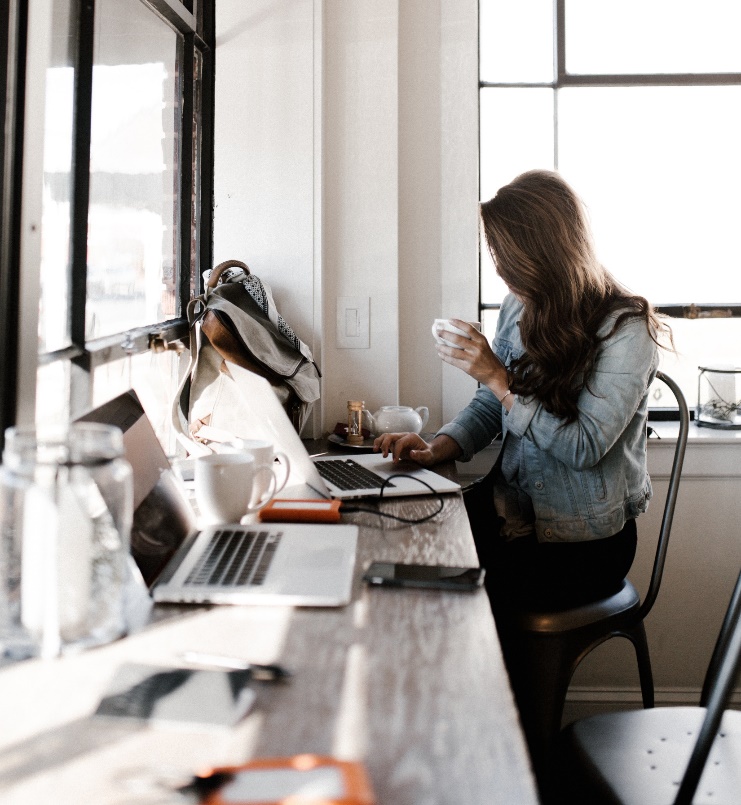 ĆWICZENIE: Samoocena potencjału przedsiębiorczego
Samoocena pomaga zapoznać się z ich podstawowymi kompetencjami i tym, w jaki sposób mogą one pokrywać się z tym, co jest potrzebne do prowadzenia działalności gospodarczej.

Chociaż Twoja osobowość ma duże znaczenie dla Twojego sukcesu, nie jest to jedyny decydujący czynnik, który badamy bardziej szczegółowo w tym module szkoleniowym.
Ćwiczenie
Entrepreneurial Potential Self Assessment
ĆWICZENIA: Równanie przedsiębiorcy
The Entrepreneur Equation to bestsellerowa książka New York Timesa, która zawiera ćwiczenia i oceny, które pomogą ci ocenić twoją osobowość w stosunku do przedsiębiorczości, a także sposób myślenia, wyczucie czasu i szczególną okazję.
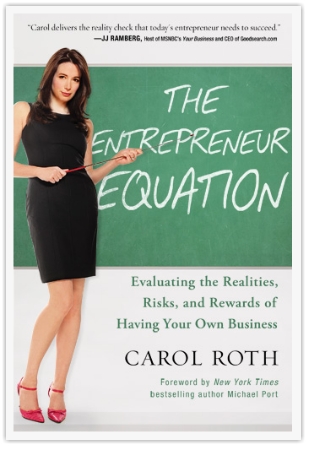 EXERCISE
Autorka Carol Roth przygotowała interaktywny online quiz aby zobaczyć, jak Twoja osobowość porównuje się z popularnym profilem dzisiejszych odnoszących sukcesy przedsiębiorcami.
ĆWICZENIE: Jakim przedsiębiorcą jesteś?
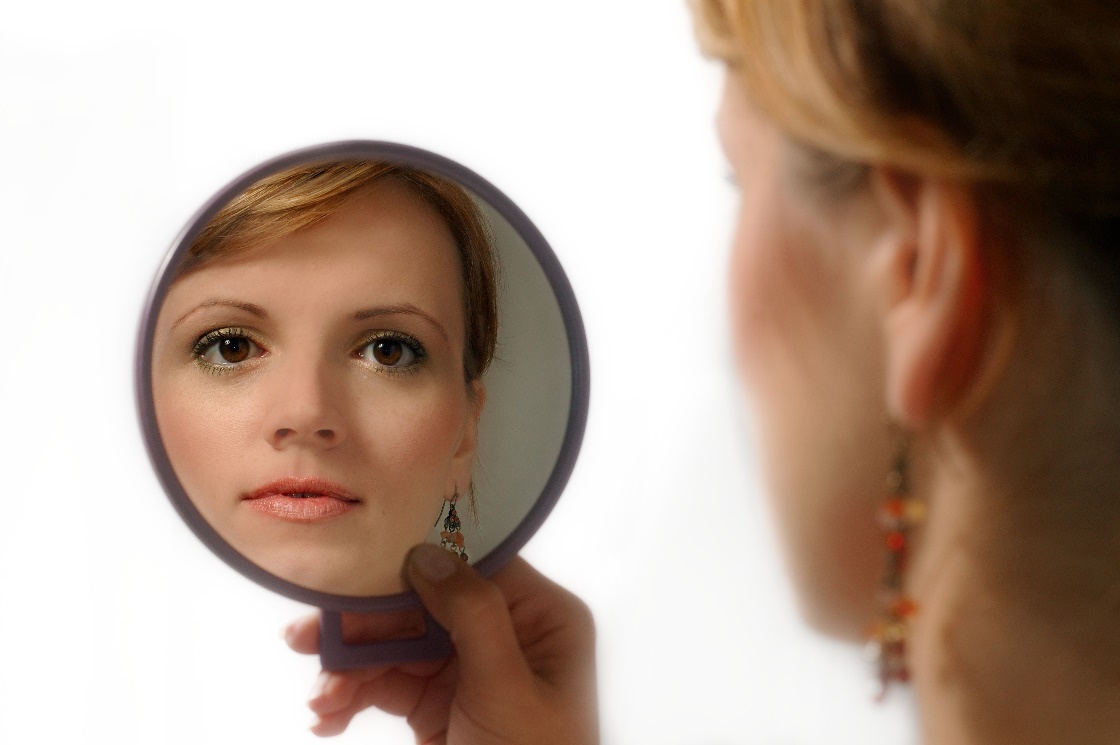 Czy dążysz do osiągnięcia celu? Jesteś Pracowity? Chcesz Przejąć kontrolę? Jesteś napędzany pasją czy kreatywnością?
Podsumowania zawarte w tym kwestionariuszu dla przedsiębiorców pomogą kandydatowi zrozumieć siłę cech, które już posiadają, a także wpływ na obszary, które mogą wymagać poprawy, aby pomóc w rozwoju kariery przedsiębiorczej.Ćwiczenie  
Entrepreneur Personality Test
ĆWICZENIE: Jakim liderem jesteś?
Ten test pomoże ci zmierzyć pięć kluczowych aspektów przywództwa:
1. Organizacja
2. Odpowiedzialność
3. Przywództwo transformacyjne
4. Pewność siebie
5. Zaradność
Korzystając z tych informacji zwrotnych, osoby są w stanie zidentyfikować swoje mocne strony i dążyć do poprawy obszarów, które mogą obecnie wymagać dalszego rozwoju.EXERCISE
Leadership Test
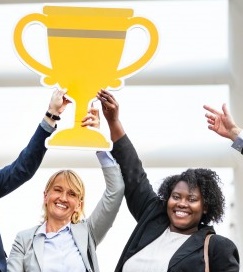 ĆWICZENIE: Jak bardzo jesteś odporny?
Ten test oceni twoją odporność i zdolność radzenia sobie ze stresem i przeciwnościami, koncentrując się na 5 kluczowych nagłówkach:
1. Zdolność adaptacji
2. Samokontrola
3. Samowystarczalność
4. Optymizm
5. Trwałość
Odporność jest ważniejsza niż kiedykolwiek wcześniej, aby móc nadążać za zmianami lub akceptować trudności, gdy pojawia się trudna sytuacja.ĆWICZENIE
Resilience Test
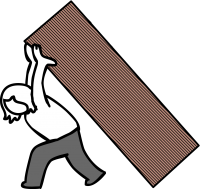 SEKCJA 2:
Pozostań w kontakcie z przemysłem
Jak pozostać w kontakcie z przemysłem, aby kierować przyszłymi decyzjami, kontynuować rozwój przedsiębiorczości i… odblokować swój blask!
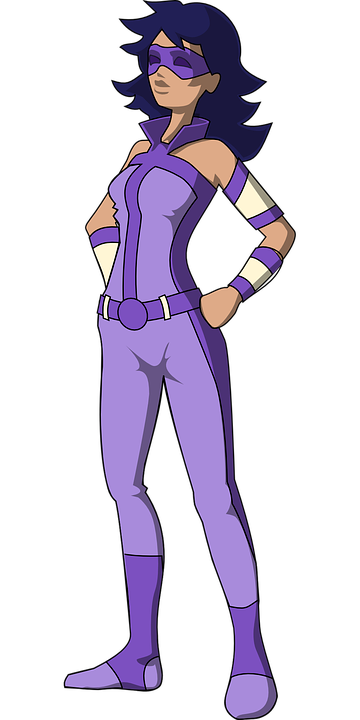 Bądź na bieżąco z trendami branżowymi
Zaktualizuj swój kanał wiadomości: Jeśli nie masz czasu, aby przejrzeć i przeczytać artykuł, który brzmi interesująco, skorzystaj z aplikacji „zapisz na później”, takiej jak Pocket, aby móc wrócić do niej, gdy będziesz mieć więcej czasu.
Wykorzystaj swoje połączenia: Twoje połączenia sieciowe (jeśli są dobre) również powinny być skierowane na ziemię. Rozpocznij wątek e-mail, w którym możesz udostępnić ciekawe wyniki lub artykuły. Pomocny jest także kanał Slack do udostępniania tego rodzaju informacji.
Użyj SEO: Spróbuj użyć stosunkowo niedrogiego narzędzia SEO, takiego jak Moz, aby wprowadzić słowa kluczowe w swojej branży, aby zidentyfikować pojawiające się wzorce zachowań użytkowników. Jedną ze strategii jest stosowanie niszowych terminów.
https://squareup.com/us/en/townsquare/8-easy-ways-to-stay-on-top-of-industry-trends
Bądź na bieżąco z trendami branżowymi
Subskrybuj czasopisma branżowe: Może to zabrzmieć przestarzale, ale czasopisma branżowe są nadal jednym z najlepszych sposobów, aby pozostać w kontakcie z konkretnymi problemami w branży. Przeprowadź badania, aby dowiedzieć się, które z nich powinieneś subskrybować i dostać się na ich listy.
Subskrybuj czasopisma: Często znajdziesz coś, co jest albo odpowiednie dla Twojej branży, albo może wywołać pomysł lub wgląd.
Pamiętaj o konferencjach sieciowych, lokalnych wydarzeniach sieciowych, szkoleniach i grupach na Facebooku, które mają na celu doprowadzenie Cię do kolegów i ekspertów.
Współdziałaj z klientami: Uzyskiwanie informacji zwrotnych w formie ankiet lub po prostu odpowiadanie na posty klientów w kanałach społecznościowych to dobry sposób na zobaczenie z perspektywy odbiorców. Nigdy nie lekceważ siły wglądu klienta.
Bądź na bieżąco z trendami branżowymi
Miej oko na konkurencję: Myślisz, że zauważyłeś trend, ale nie jesteś pewien, czy coś się na nim przyda. Obserwując to, co robią konkurenci, możesz wykorzystać pojawiające się nowości, trendy i możliwości. Oczywiście wyprzedzanie konkurencji jest kluczowe, ale wiedza o tym, co zamierzają, to jeden z elementów wychodzenia na szczyt.
Profile LinkedIn: to dobry sposób na znalezienie dodatkowych informacji o firmach, które Cię interesują. Będziesz mógł zobaczyć, czy masz jakieś powiązania w firmie, nowych pracowników, promocje, ogłoszenia o pracy, powiązane firmy oraz statystyki firmy, aktualizacje, artykuły, co planują, co jest nowe i powstające.
Odblokowanie blasku
Kobiety kwitnące w przedsiębiorczości w sektorze inżynierii
Interview:	Karen Purcell, Inżynier, Przedsiębiorca 
Karen Purcell jest inżynierem i przedsiębiorcą, który przekazuje swoje doświadczenia i strategie, aby kobiety mogły przetrwać i prosperować w tym sektorze.
Purcell specjalizuje się w elektrotechnice. Po sześciu latach pracy w firmie z branży elektrotechnicznej założyła własną firmę o nazwie PK Electrical, specjalizującą się w dużych projektach oświetleniowych, energetycznych i elektrycznych.
Dziś firma wzrosła z jednej do dwudziestu dwóch osób, z ponad 3 milionami przychodów, a także licznymi nagrodami branżowymi.
Image Source: @STEMspire  More information about Karen
Karen is also author of: Unlocking Your Brilliance: Smart Strategies for Women to Thrive in Science, Technology, Engineering, and Math
Odblokowanie blasku dzięki Karen Purcell  Jak pokonać barierę płci oraz syndrom oszustwa
Jakie są najlepsze sposoby na pokonanie przez kobiety barier związanych z płcią?
Karen: Miej pewność siebie i bądź obecny. Nie pozwól, aby postawy i działania innych ludzi Cię zawiodły.
Jak przezwyciężyć „zespół oszusta”?
Karen: Ruth Charney, prezes Association for Women in Mathematics, mówi: „Każdy miał kryzys zaufania. Jako student zastanawiasz się, czy będziesz dobry. A kiedy znajdziesz pracę, jesteś przekonany, że nie jesteś aż tak dobry i nie należysz tam. Wraz z wiekiem symdrom oszusta ustępuje, ale nigdy nie całkowicie. Aby sobie z tym poradzić, musisz znaleźć budowniczych zaufania i zachować zaufanie ”.
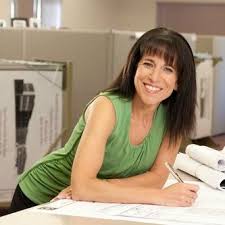 Source: Strategies to Help Women Strive in STEM Careers
Odblokowanie blasku dzięki Karen Purcell 
 Jak pokonać barierę płci oraz syndrom oszustwa
Czy znalezienie budowniczych zaufania jest szczególne dla kobiet w STEM czy dla kogokolwiek?
Karen:  Ponieważ jesteś otoczony przez tak wielu mężczyzn, że może to osłabić twoją pewność siebie, szczególnie jeśli próbują cię umniejszać lub z tobą rozmawiać. Na przykład w mojej specjalizacji zajmujemy się projektowaniem oświetlenia i zasilania dla projektów budowlanych i wychodzenia w teren. Wiele razy ktoś myślał, że jestem asystentem, a nie inżynierem. Potem otworzyłam usta i zdali sobie sprawę, że jestem inżynierem. To wtedy pracowałam dla Toma, a oni zwrócili się do niego o zgodę, w przeciwieństwie do uświadomienia sobie, że to, co mówiłam, było prawdą. To strzał w twoją pewność siebie - gdy ktoś tak naprawdę nie wierzy w to, co mówisz. To jest bardziej dominujące w STEM.
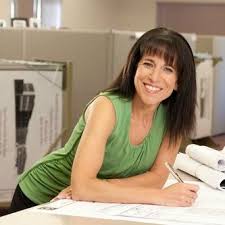 Source: Strategies to Help Women Strive in STEM Careers
Odblokowanie blasku dzięki Karen Purcell 
 Jak pokonać barierę płci oraz syndrom oszustwa
Mówisz, że głównym powodem, dla którego kobiety powinny przejść do STEM, jest projekt produktu, np. systemy wczesnego rozpoznawania głosu reagowały tylko na głosy męskie, tak że głosy kobiet dosłownie nie były słyszane. Co bardziej niebezpieczne, poduszki powietrzne w samochodach zostały zaprojektowane dla męskich rozmiarów ciała.
Karen: Tak, systemy zostały pierwotnie skalibrowane, aby rozpoznawać męskie głosy, ponieważ tylko mężczyźni projektowali takie produkty. Ale każdy ma do czynienia z poduszkami powietrznymi na co dzień. Tak więc wkład kobiet w projektowaniu produktu robi ogromną różnicę.
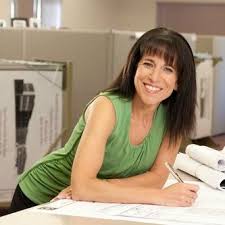 Source: Strategies to Help Women Strive in STEM Careers
Odblokowanie blasku dzięki Karen Purcell 
 Jak pokonać barierę płci oraz syndrom oszustwa
Czy uważasz, że ma znaczenie, czy kobieta ma mentora męskiego / żeńskiego?
Karen: To nie ma znaczenia. Jedną z zalet posiadania kobiety jest to, że może dzielić się doświadczeniem na polu zdominowanym przez mężczyzn, ale tak naprawdę nie sądzę, żeby to miało znaczenie
Czy masz inne porady dla kobiet-przedsiębiorców w STEM? 
Karen: Bycie częścią każdej grupy wsparcia, która jest zorientowana na biznes i nawiązywanie kontaktów ma zasadnicze znaczenie dla sukcesu. Okazanie pewności siebie jest naprawdę ważne. Kiedy byłam w szkole, nie nauczyłam się niczego o prowadzeniu firmy. Po prostu podążałam za swoimi marzeniami i pasjami, uczyłam się i potykałam po drodze. Wtedy zdecydowanie pomogły zewnętrzne grupy wsparcia.
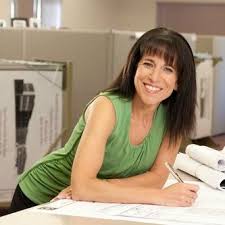 Source: Strategies to Help Women Strive in STEM Careers
Sekcja 3


Studia przypadków prawdziwych kobiet-przedsiębiorców w inżynierii (i STEM)
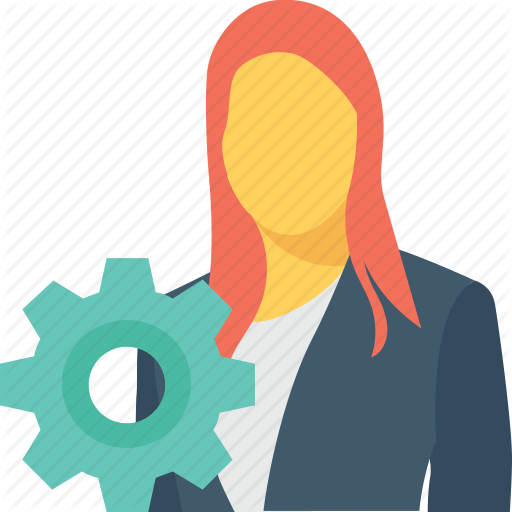 Talita Holzer, waytoB
Talita Holzer jest prezesem i współzałożycielem waytoB. Jest inżynierem produkcji i adwokatem ds. Różnorodności i integracji.
waytoB jedt nagrodzonym Irlandzkim startupem który pomaga osobom niepełnosprawnym intelektualnie stać się bardziej niezależnymi. Platforma składa się z dwóch stron - jednej dla użytkownika i jednej dla partnera. Spersonalizowane treści, czujnik tętna i przycisk napadowy to tylko kilka funkcji zaprojektowanych w celu zapewnienia bezpieczeństwa przez cały czas.

https://www.women-in-tech-dublin.com/blog/top-7-innovative-female-led-irish-startups
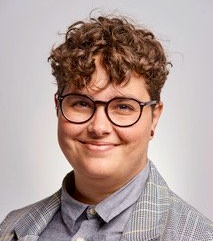 Brenda Romero, Romero Games
Romero Games z siedzibą w Galway to nagrodzone studio BAFTA za strategiczną grą Empire of Sin. Brenda Romero jest dyrektorem generalnym Romero Games. Weszła do branży gier w 1981 roku i od tego czasu pracowała nad ponad 50 grami, w tym z serii Wizardry, Ghost Recon oraz Dungeons & Dragons.
https://www.women-in-tech-dublin.com/blog/top-7-innovative-female-led-irish-startups
https://www.lynda.com/Brenda-Romero/4851408-1.html
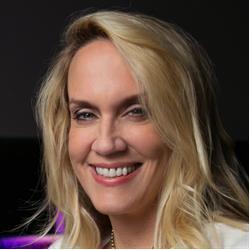 Aine Kerr, Kinzen
Áine Kerr jest COO i współzałożycielką Kinzen. Kinzen to firma technologiczna specjalizująca się w tworzeniu spersonalizowanych produktów informacyjnych dla ludzi i wydawców.
Pozwalając ci przejąć kontrolę nad wiadomościami, firma relacji społecznych przejście od „ Ekonomii Uwagi”Intention economy” do „Ekonomii Intencyjnej”. Wcześniej pracowała dla Facebook jako globalny szef partnerstwa dziennikarskiego, dla Storyful otaz Irish Independent, The Irish Times, i Irish Examiner. 
https://www.women-in-tech-dublin.com/blog/top-7-innovative-female-led-irish-startups
https://www.siliconrepublic.com/start-ups/aine-kerr-kinzen-inspirefest
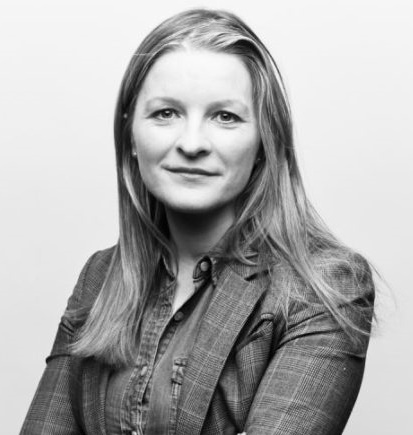 Deepa Mann-Kler, Neon
Neon jest prowadzony przez kobietę, liderkę myśli technicznej i wielokrotnie nagradzaną projektantkę Deepę Mann-Kler.
Przed przejściem do technologii immersyjnej Mann-Kler była interdyscyplinarnym artystą i zajmowała się głównie neonami, malarstwem, rysunkiem i fotografią.
Neon to firma zajmująca się dobrobytem. Wykorzystuje ona  technologie immersyjne w celu poprawy wyników zdrowotnych. Firma ma jasną wizję tworzenia aplikacji w rzeczywistości wirtualnej, rozszerzonej i mieszanej.



https://www.women-in-tech-dublin.com/blog/top-7-innovative-female-led-irish-startups
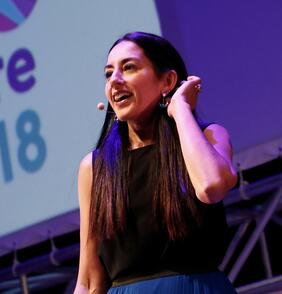 Rachel O’Donnell, The UX Studio
Zorientowane na użytkownika podejście do tworzenia strony internetowej, aplikacji lub oprogramowania jest kluczem do sukcesu w biznesie technologicznym. UX Studio koncentruje swoją pracę na czterech kluczowych sektorach: projektowaniu HMI, projektowaniu UX, witrynach i handlu elektronicznym oraz oprogramowaniu UX i interfejsie użytkownika na zamówienie.
Zaniepokojona rozwiązywaniem rzeczywistych problemów użytkowników, pracą UX Studio kieruje wykształcona w Limerick Rachel O'Donnell, która pochodzi z rodziny pięciu odnoszących sukcesy kobiet w dziedzinie techniki. O'Donnell rozpoczęła swoją karierę w Design w 2008 roku i teraz może pochwalić się bogatym CV ofert pracy w UX..
https://www.women-in-tech-dublin.com/blog/top-7-innovative-female-led-irish-startups
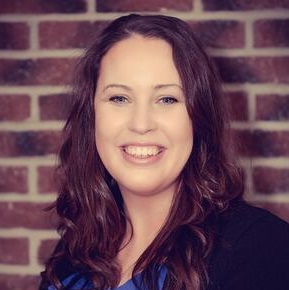 Ciara Garvan, WorkJuggle
WorkJuggle narodziło się z frustracji Ciary Garvan, związanych z zakładaniem rodziny w tym samym czasie utrzymując pracę na wysokim poziomie technologicznym będąc prezesem.
Zorientowane na użytkownika podejście do tworzenia strony internetowej, aplikacji lub oprogramowania jest kluczem do sukcesu w biznesie technologicznym.
WorkJuggle łączy wysoko wykwalifikowanych specjalistów z elastyczną pracą, czy to na podstawie umowy o pracę, pracy w niepełnym wymiarze godzin czy pracy zdalnej. Umożliwia organizacjom szybki dostęp do wysokiej jakości talentów i skalowanie w razie potrzeby.
https://www.women-in-tech-dublin.com/blog/top-7-innovative-female-led-irish-startups
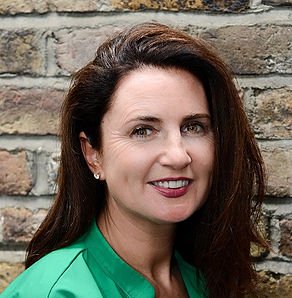 Ciara Garvan, Girls in Tech (GIT)
Coral Movasseli jest dyrektorem zarządzającym Girls in Tech Dublin. Firma stała się największą tego typu organizacją w kraju, a na początku 2019 r. Zorganizowała pierwszy hackathon Women in Tech w Irlandii.
GIT ma na celu przyspieszenie wzrostu liczby innowacyjnych kobiet wchodzących do branży zaawansowanych technologii i budujących start-upy. Firma osiąga to poprzez tworzenie autorskiego, innowacyjnego programowania i strategicznych partnerstw globalnych.
https://www.women-in-tech-dublin.com/blog/top-7-innovative-female-led-irish-startups
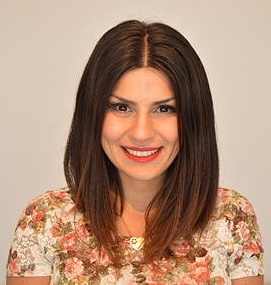 Dr Anjali Jaiprakash - Medical & Healthcare Robotics, ARC Centre of Excellence for Robotic Vision, QUT
Kliknij aby zobaczyć
Anjali opracowuje roboty wspierające chirurgów za pomocą artroskopii kolana, a także uniwersalny system diagnostyczny siatkówki.
“
Chcemy zapewnić chirurgom przystępne cenowo precyzyjne narzędzia i roboty, których mogą używać w gabinetach chirurgicznych w celu zwiększenia swoich możliwości
”
DR ANJALI JAIPRAKASH - Medical & Healthcare Robotics, ARC Centre of Excellence for Robotic Vision, QUT
Dr Catherine Ball, Wielokrotny Start Up, Autor i Przedsiębiorca
Zobacz Film
Dr Catherine Ball - inżynier środowiska, CEO i współzałożyciel przedsiębiorcy, SheFlies i Kongres World of Drones.  
Catherine pracuje nad projektem z  #Drones, #Robotics i #Tech
“
Mam obecnie 5 własnych startupów. One Planet Woman to firma, która zaczęła udzielać mentoringu i wskazówek dotyczących zrównoważonego rozwoju, a także porad dotyczących rozpoczynania działalności
”
DR CATHERINE BALL –Inżynier ds. Środowiska, CEO i współzałożyciel przedsiębiorcy, SheFlies i Kongres World of Drones
Zobacz filmik
Emily de la Pena – Civil Engineer & Entrepreneur, Founder Coding Kids
‘Lubię załamywanie się liczb, ale jednocześnie dbam o ludzi i myślę, że jeśli będę sobą, jeśli będę szczera w swoich wartościach i zachowaniu, to pozwoli mi się to rozwijać  jako właściciel firmy’
“
Istnieje wiele sytuacji, w których prowadząc interesy, musisz krzątać się i mieć wielką ekstrawertyczną osobowość, ale to nie ja, jestem introwertyczna
”
EMILY DE LA PENA 
Inżynier i Przedsiębiorca, Założycielka Coding Kids
Współzałożyciele
Dr Kate Lomas - biopsjolog i współzałożyciel, wynalazca i dyrektor ds. Technologii, Hemideina
Dr Elizabeth Williams - chemik, współzałożyciel i dyrektor generalny, Hemideina










Kate odkryła nowy narząd do słuchu u owadów, który zainspirował ją do zrewolucjonizowania implantu ślimakowego. Współpracowała z Liz, współzałożycielką start-upu MedTech.
Zobacz filmik
Zobacz Filmik
Wynalazca
Sarah Last - biolog, wynalazca, przedsiębiorca, współzałożyciel i dyrektor ds. Technologii, MimicTec Sarah jest wynalazcą AgTech Sarah wynalazła urządzenie, które zachęca pisklęta do przeżycia we wczesnych stadiach życia. Mimictec to etyczna firma rolnicza działająca w branży drobiarskiej
“
Wypróbowałam kilka pomysłów biznesowych… Mam mistrzów przedsiębiorczości. Pewnego dnia ktoś wspomniał, że kiedy zwierzęta są mniej zestresowane, są bardziej produktywne, to był mój moment aha
”
SARAH LAST 
Biolog, wynalazca, przedsiębiorca, współzałożyciel i
Dyrektor ds. Technologii, MimicTec Sarah jest wynalazcą AgTech
What I Have Learned?
Wiem, że nie ma „idealnej” osobowości przedsiębiorcy, aby odnieść sukces. Istnieje wiele różnych cech i umiejętności. Powinieneś mieć mieszankę dobrych cech i umiejętności, takich jak szukanie emocji, towarzyskość, analityczny, intuicyjny i kreatywny…
Teraz zdałam testy przedsiębiorczości, jestem świadoma tego, jakim jestem przedsiębiorcą i różnych sposobów, w jaki mogę poprawić swoje umiejętności, cechy i cechy przedsiębiorcze.
Wiem, jak być na bieżąco z najważniejszymi informacjami branżowymi, aby kierować moimi przyszłymi decyzjami, dalej rozwijać i rozwijać moją działalność
Jestem pewien, że dzięki temu modułowi mogę odblokować swoją błyskotliwość
Dodatkowa nauka
W tej sekcji przedstawiamy dodatkowe informacje na omawiane tematy, abyś mógł zgłębić swoją wiedzę
Zobacz Filmik
Innowacyjni kapitałowcy
Panel Dyskusjny Kobiet STEM:
Rema Subramania, Założyciel i Partner, Ankur Capital. 

Anu Acharya, Prezes Mapmygenome.

Shereen Salah Ahmed Menadżer, Incubation Centre.
Najmłodsza bilionerka STEAM
Elizabeth Holmes właścicielka Theranos. 

Porównana jest do wizjonerów takich jak Bill Gates i Steve Jobs. Misją Holmes jest umożliwienie badania krwi w każdej aptece za ułamek kosztów Medicare poprzez wymianę igły i użycie niewielkiej kropli krwi z palca.
Dziękujemy
Jakieś Pytania?
@EMERGEPROJECTEU
https://www.facebook.com/EMERGEPROJECTEU/?ref=br_rs
http://www.emergeengineers.eu/project-partners/
http://www.emergeengineers.eu/
#EMERGE  #femaleengineers  #Erasmus+
#femaleentrepreneurs